International Medical Graduate Fellowship
Dr Henry Harcourt
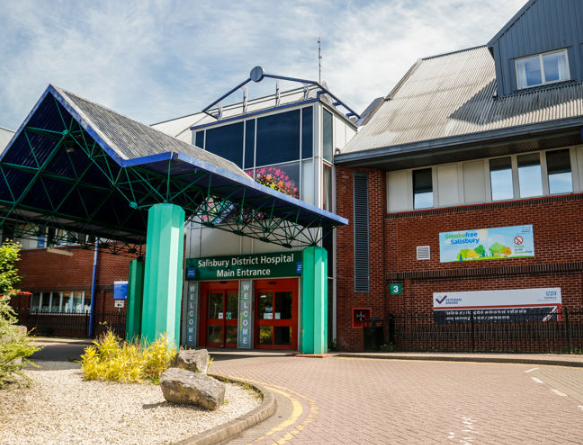 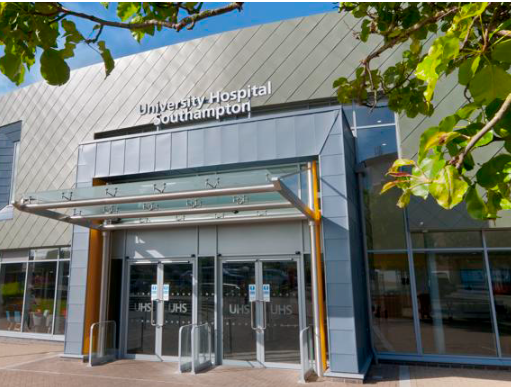 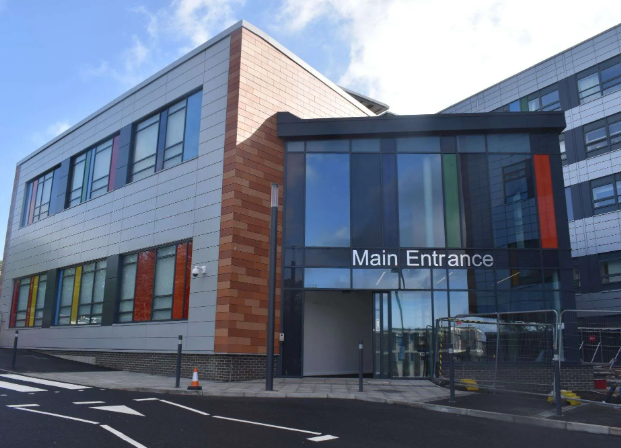 [Speaker Notes: Introduction to experience and rationale for doing IMG fellowship]
[Speaker Notes: Advise from supervisor, building on work of previous fellows. Outline each setion]
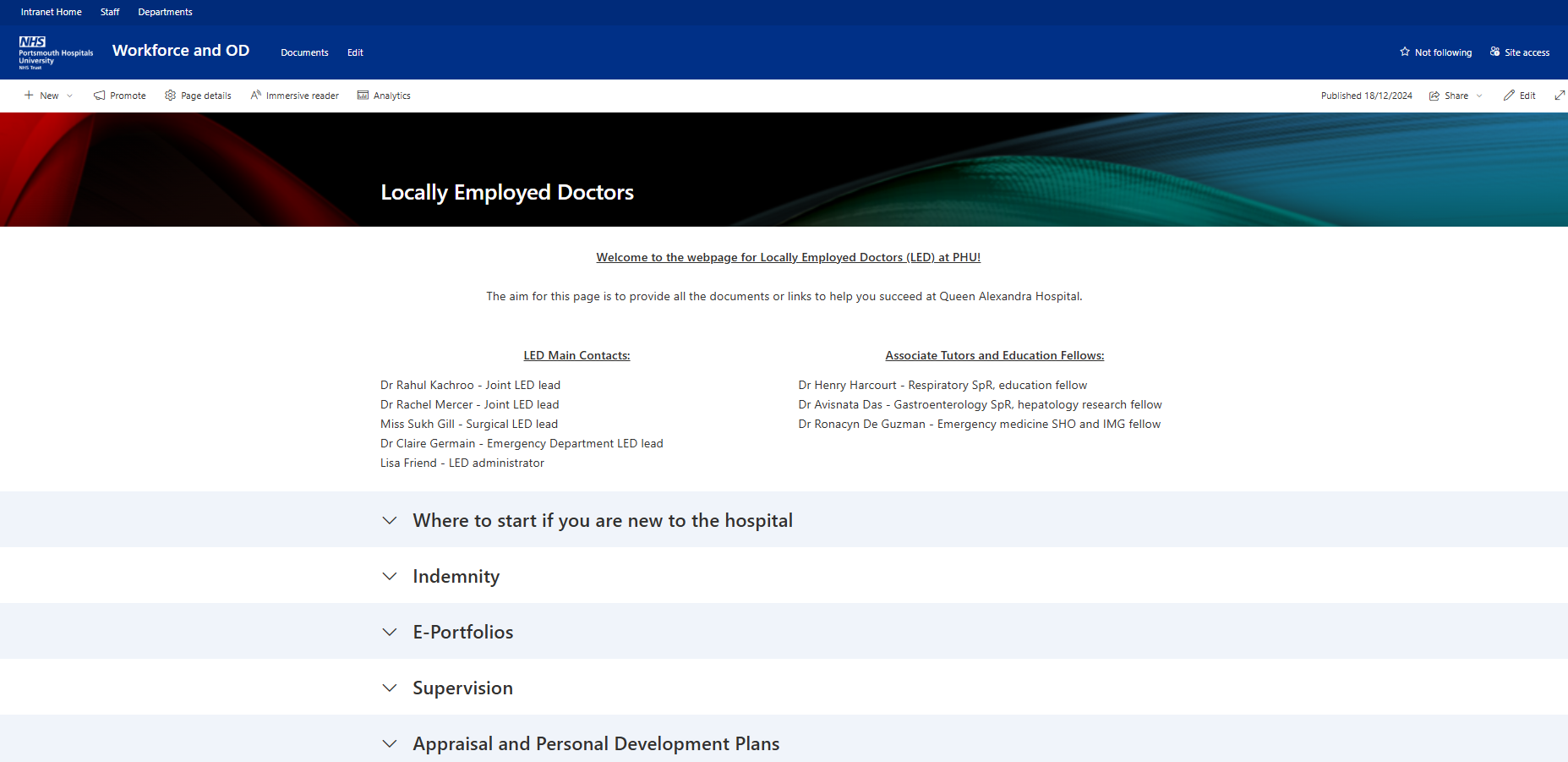 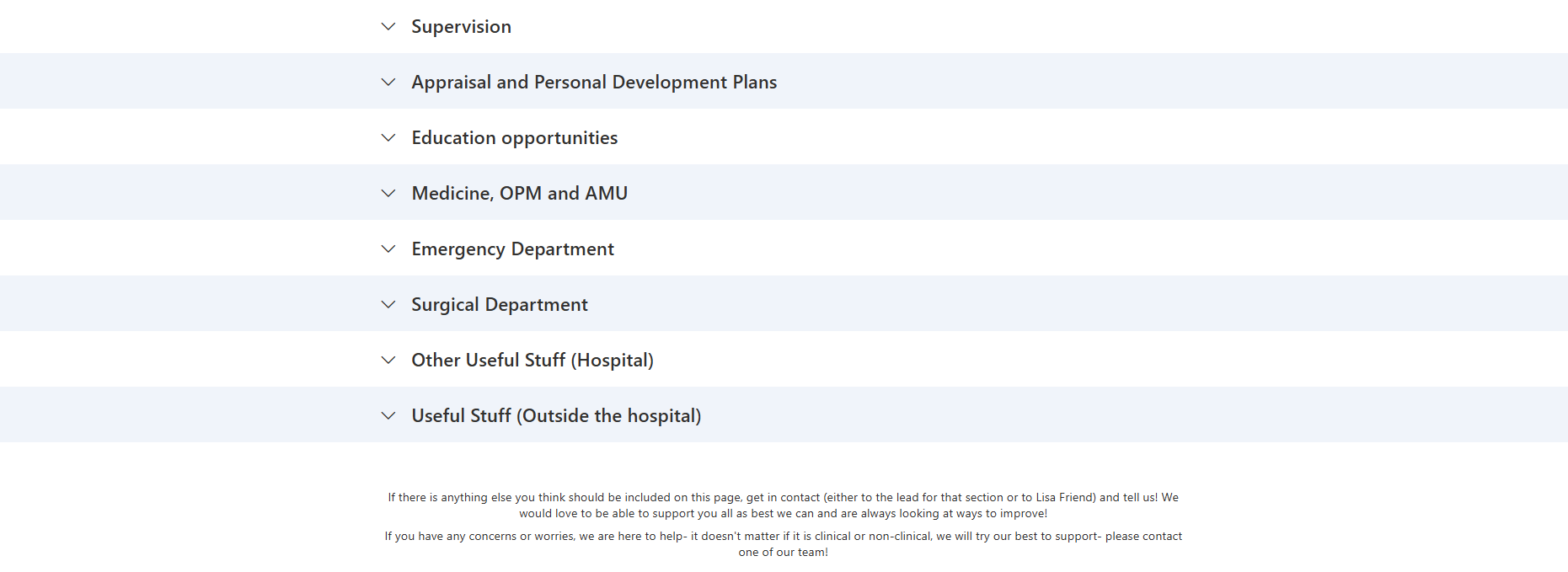 [Speaker Notes: Bringing together existing resources]
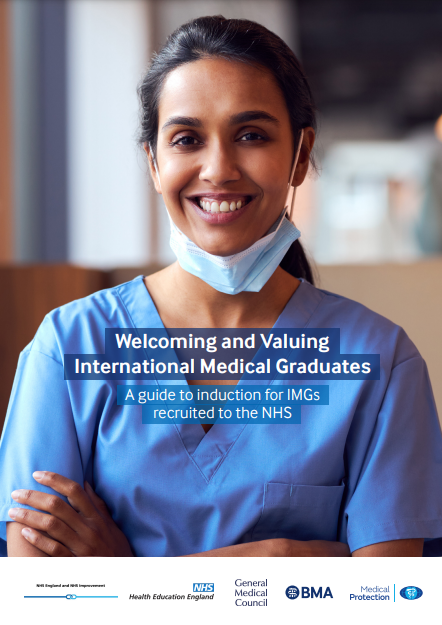 [Speaker Notes: “my cohort” seeing through process]
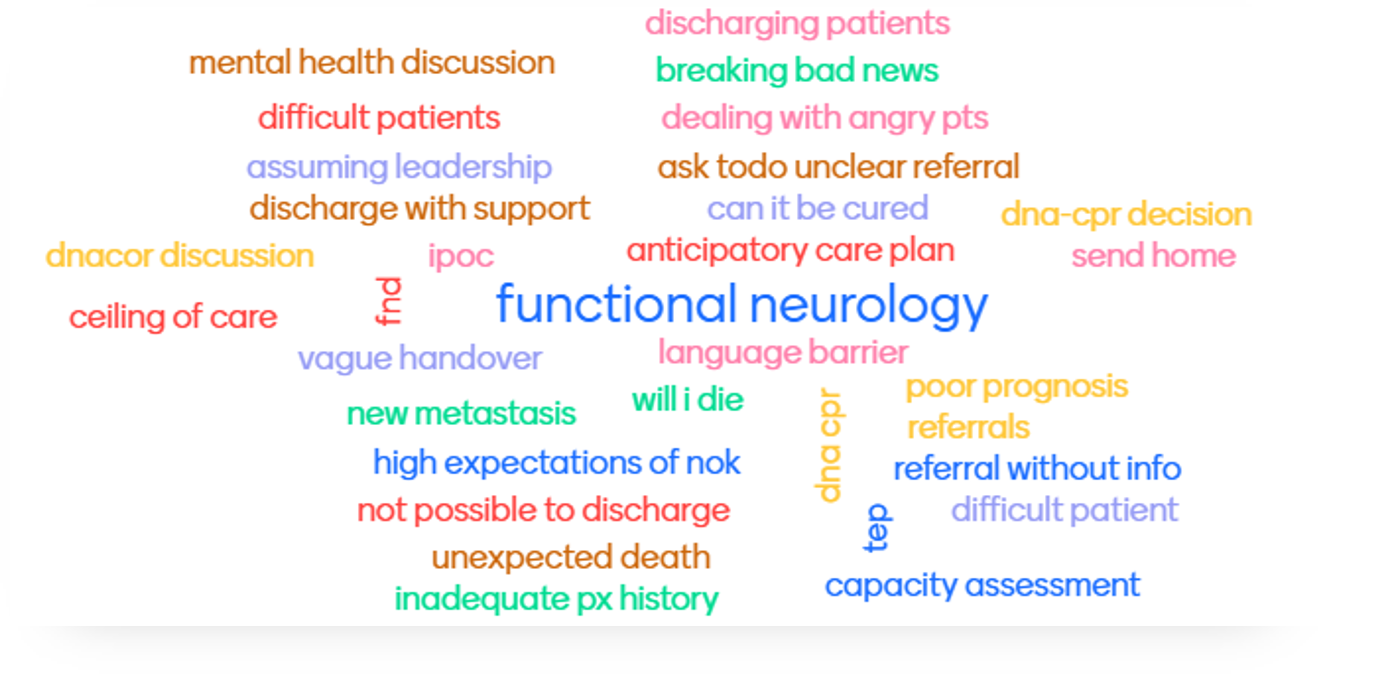 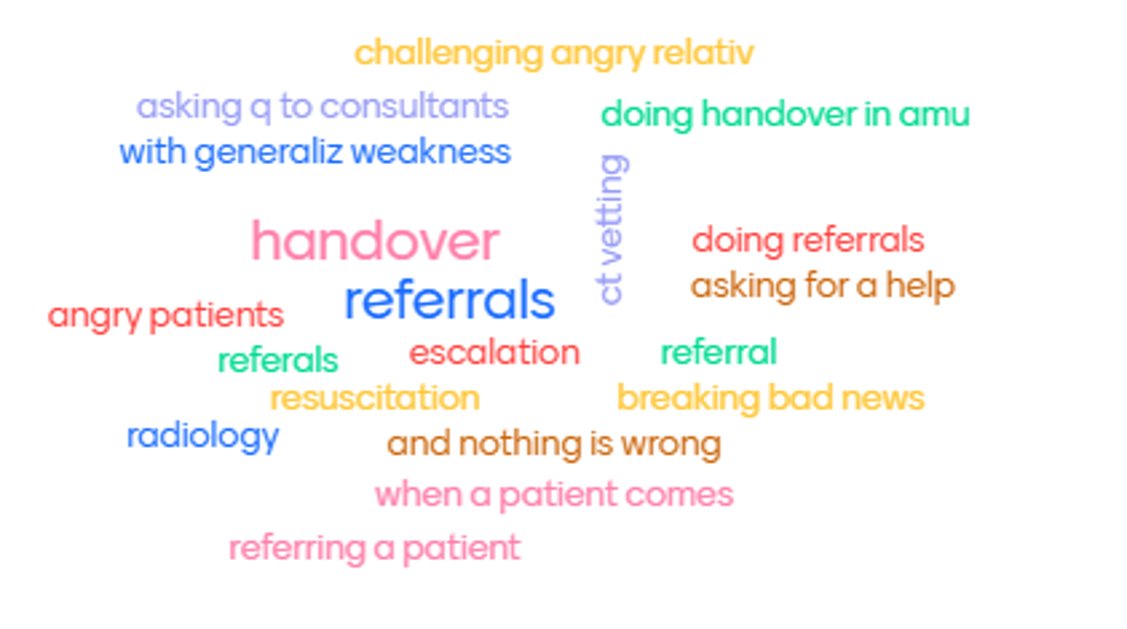 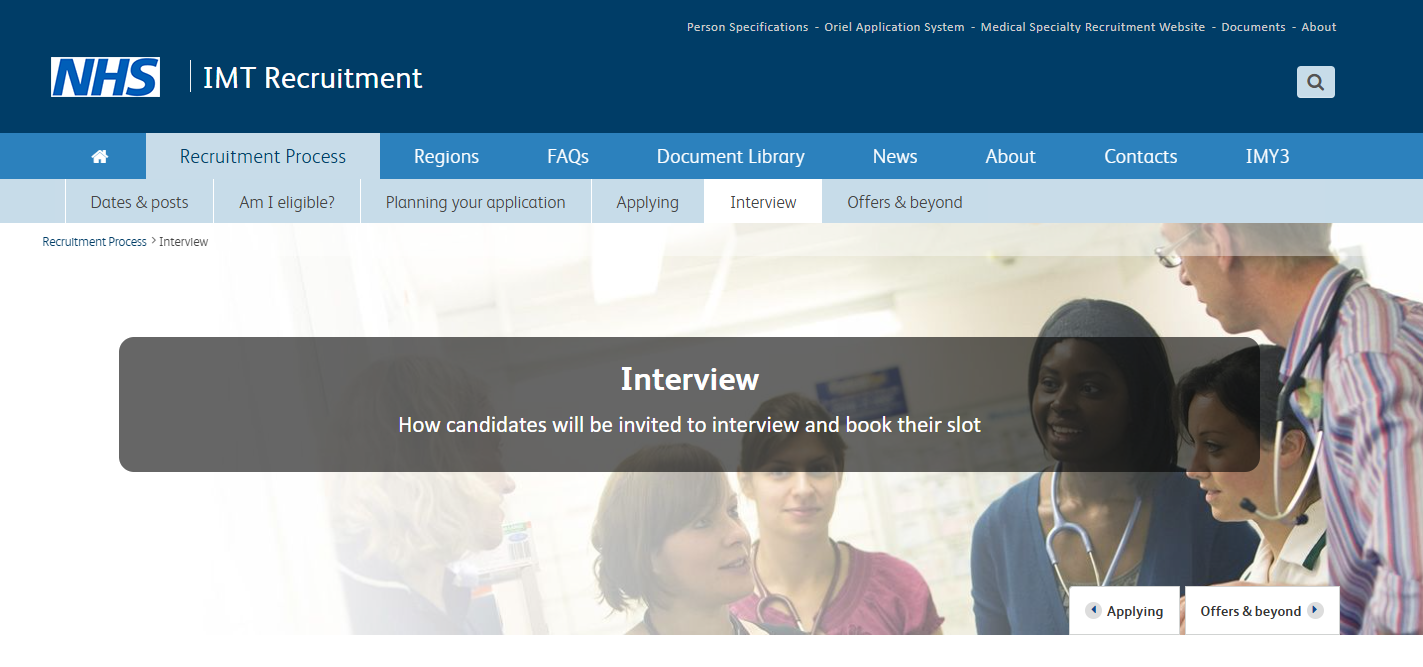 [Speaker Notes: Advise from interview by Dr Rushton- differential attainment in recruitment- help with interviews? Ongoing project
Finish on “value” to IMGs, to trust, to me
Future- IMG study days?]